Module 3: Intellectual Property
Trade Secrets Law
Content
What Is Trade Secrets Law?
Interplay of Trade Secrets Law with Copyright and Patent Law
Liability for Misappropriation of Trade Secrets
Employer-Employee Relationships
Protection for Submissions
Defenses to Trade Secret Misappropriation
Remedies for Misappropriation
Trade Secret Protection Programs
What Is Trade Secrets Law?
Under the United States law, A trade secret is any information that can be used in the operation of a business or other enterprise and that is sufficiently valuable and secretive enough to afford an actual or potential economic advantage over others.
A recipe, a formula, a method of conducting business, a customer list, a price list, marketing plans, financial projections, and a list of targets for a potential acquisition can all constitute trade secrets.
Intellectual Property The Law…
What Is Trade Secrets Law?
To qualify for trade secret protection, information must:
• Be valuable
• Not be publicly known
• Be the subject of reasonable efforts to maintain its secrecy
If trade secrets were not legally protectable, companies would have no incentive for investing time, money, and effort in research and development that ultimately benefits the public at large.
Intellectual Property The Law…
Trade Secretes and Copyright
Copyright rights often intersect with trade secrets.
A company in the process of developing a new software program. Any documents or material relating to it are likely trade secrets. Employees of the company might be required to sign agreements promising not to disclose information about the software to others.
Once the program is completed. It is automatically protected under copyright law.
If the owner wishes to apply for copyright registration. The Copyright Office, however, expressly recognizes that the source code for a computer program might constitute a trade secret and allows the copyright owner to deposit blocked-out portions of the source code, thereby preserving the trade secret status of the program.
https://www.esa.int/About_Us/Law_at_ESA/Intellectual_Property_Rights/Protection_against_unfair_competition
Trade Secretes and Patent
Patent applications remain confidential until a patent is published 18 months after its filing date. Thus, during the first part of the patent application process, an invention might well be protected by trade secrets law.
Once a patent is published or issues, however, the invention is fully disclosed, and it cannot be a trade secret. Any protection for the invention arises under patent law.
Information that is properly protected as a trade secret may maintain that status indefinitely. In contrast, patents are of a definite duration (20 years). Thus, the formula for COCA-COLA is well protected under trade secret law, and protection can last indefinitely.
https://www.esa.int/About_Us/Law_at_ESA/Intellectual_Property_Rights/Protection_against_unfair_competition
Liability for Misappropriation of Trade Secrets
Misappropriation of a trade secret occurs when a person possesses, discloses, or uses a trade secret owned by another without express or implied consent and when the person:
• Used improper means to gain knowledge of the trade secret;
• Knew or should have known that the trade secret was acquired by improper means; or 
• Knew or should have known that the trade secret was acquired under circumstances giving rise to a duty to maintain its secrecy

The improper means includes bribery, theft, misrepresentation, breach or inducement of a breach of duty to maintain secrecy or espionage through electronic or other means. 
Thus, misappropriation occurs either when a trade secret is lawfully acquired but then improperly used or when the trade secret is acquired by improper means.
Intellectual Property The Law…
Liability for Misappropriation of Trade Secrets
Examples of trade secrets obtained through proper means include 
independent invention of the trade secret (such as would occur if a person independently created a recipe or method identical to one protected as a trade secret)
discovery by reverse engineering (assuming the product being reverse engineered was lawfully obtained)
public observation of the item or method
obtaining the trade secret from published material
Intellectual Property The Law…
Liability for Misappropriation of Trade Secrets
Absence of Written Agreement
While a written agreement prohibiting misappropriation of trade secrets can be enforced through an action for breach of contract, however, a company’s trade secrets can be protected against misappropriation even in the absence of any written agreement between the parties. 
Action in tort for misappropriation or for breach of the duty of confidentiality. 
Courts will impose a duty of confidentiality when parties stand in a special relationship with each other, such as 
an agent-principal relationship (which includes employer-employee relationships), other fiduciary or 
good faith relationships (such as relationships among partners, or between corporations and their officers and directors, or between attorneys and clients). 
suppliers, 
trainees and students, 
licensees, and independent contractors.
Intellectual Property The Law…
Misappropriation by Third Parties
A number of other parties may also have liability for misappropriation of trade secrets if they knew or should have known they were the recipients of protected information. For example:
X is an employee of ABC company
In the course of his employment with ABC Company, X learns valuable trade secret information.
If X leaves his employment with ABC Company and begins working for XYZ Company.
if it knows or should know that the information was acquired by Lee under circumstances giving rise to a duty to maintain its secrecy or limit its use. 
In such cases, XYZ Company would generally prefer to sue New Company
Intellectual Property The Law…
Employer-Employee Relationships(The Absence of Written Agreement)
employees who may not be subject to written nondisclosure agreements have an implied duty not to use an employer’s trade secrets.
the higher the level of expertise possessed by the employee, the more likely it is that a confidential relationship exists between the employer and employee.
Information or an invention discovered by the employee on his or her “own time” or before or after the employment relationship is owned by the employee.
If an employee is specifically hired to develop certain information or to invent, the employer will own the resulting information or invention.
Intellectual Property The Law…
Employer-Employee Relationships(Written Agreement)
Employers are generally free to require employees, independent contractors, and consultants to sign express agreements relating to the confidentiality of information.
These agreements are usually enforced by courts as long as they are reasonable. 
The agreements usually include four specific topics:
ownership of inventions
nondisclosure provisions
nonsolicitation provisions
noncompetition provisions
Intellectual Property The Law…
Protection for Submissions(Submissions to Private Parties)
Individuals wish to submit an idea for an invention, process, game, or entertainment show to a company or business in the hope that the company will market and develop the idea and the individual will be compensated for the idea.
For example, assume that X has developed an idea for a new board game that he believes has great potential. Because X cannot mass-produce and mass market the game, he decides to write a letter and submit the idea to Y, a well-known company in the game and entertainment field. Because ideas are not protected under copyright law, X faces a dilemma: to pique Y’s interest, he must describe the game in sufficient detail that it can fully evaluate the game; yet, by describing the game, he runs the risk that Y will appropriate the idea and develop it on its own, cutting him out of the picture.
A submitter to be assured protection for an idea is by written agreement.
Intellectual Property The Law…
Protection for Submissions(Submissions to Government Agencies)
Private companies that present bids to government agencies are often required to disclose confidential or trade secret information to the agency. 
Under freedom of information acts, the proposal might later be released to any member of the public requesting the document, thus resulting in loss of confidential information to possible competitors.
To protect companies, many freedoms of information acts contain exceptions so that parties can designate certain information as a trade secret and thus prevent its release.
If a government agency discloses trade secret information, the owner may have a cause of action for an unconstitutional taking of private property and may be awarded compensation.
Intellectual Property The Law…
Defenses to Trade Secret Misappropriation
A variety of defenses may be raised by a party accused of misappropriating another’s trade secrets. The most commonly asserted defenses are as follows:
Lack of secrecy: Owner of the trade secret failed to take appropriate to protect the trade secret and the information has thus entered the public domain
Independent creation: Independent creation of information that is a trade secret of another is permissible.
Privilege: A party may be compelled to disclose a trade secret in the course of some judicial. Such disclosure is privileged and is nonactionable.
Unclean hands or laches: The trade secret owner has so delayed in bringing the action that the defendant has been prejudiced by such delay and thus the action should be barred.
Intellectual Property The Law…
Remedies for Misappropriation
A trade secret owner may request a variety of remedies from a court. Among them are the following:
Injunctive relief In many cases, a trade secret owner is more interested in ensuring the defendant cease use of the trade secret (or is precluded from commencing use) than in recovering damages.
Money damages The plaintiff may recover its lost profits as well as the profits made by the defendant.
Attorneys’ fees and costs
Intellectual Property The Law…
Trade Secret Protection Programs
Because trade secret protection can last indefinitely, businesses should devote proper attention to the methods used to ensure confidentiality of information.
Developing programs is an easy way to demonstrate to a court that an owner takes appropriate measures to maintain its secrecy. Such programs consist of:
Physical Protection
Contractual Protection
Intellectual Property Protection
Intellectual Property The Law…
Trade Secret Protection Programs
Physical Protection: There are a variety of tangible measures a company can implement. For examples,
Protecting the information from unauthorized access
Conducting background checks of employees who will have access to key information 
Forbidding removal of protected information from the company premises or certain rooms
Doors and entrances so access beyond the company’s reception area requires key code and so that employee whereabouts is monitored
Retaining adequate security during evenings and weekends either through alarm systems or security services, including surveillance cameras
Marking materials with legends or stamps such as “Confidential—Trade Secret Information”
Using checkout lists when valuable equipment or information is removed from its normal location.
Intellectual Property The Law…
Trade Secret Protection Programs
Contractual Protection
Requiring those with access to the information to agree in writing not to disclose the information to others or use it to the owner’s detriment.
Licensing arrangements, trade secret owners should ensure the license agreements contain sufficient protection for trade secret information. 
Employers should use noncompetition agreements to ensure former employees do not use material gained on the job to later compete against the employer.
a company should include protection policies in its employee handbooks, routinely publish reminders about confidentiality in company newsletters and through e-mail messages, and remind employees of their duties during their initial orientations and during exit interviews conducted when the individuals leave the company’s employment.
“once a trade secret is posted on the Internet, it is effectively part of the public domain, impossible to retrieve.” Many employers now adopt Internet use policies to inform employees that their electronic communications may be monitored and to set forth appropriate guidelines for use of the Internet and e-mail.
Intellectual Property The Law…
Trade Secret Protection Programs
Intellectual Property Protection
Copyright protection may be protected by registration or, at a minimum, by ensuring a copyright notice is placed on the material or document to afford notice to others of the owner’s right and interest in the material. 
Inventions may be subject to patent protection, and 
Trademarks should be fully protected by applying for registration.
Intellectual Property The Law…
Case Study #1Bridging the Gap from the Laboratory to the Market
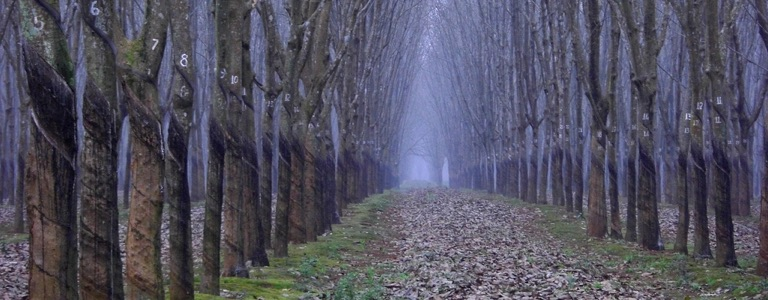 Natural latex is most commonly cultivated from the para tree (Photo: Flickr/Garik Asplund)
https://www.wipo.int/ipadvantage/en/details.jsp?id=3246